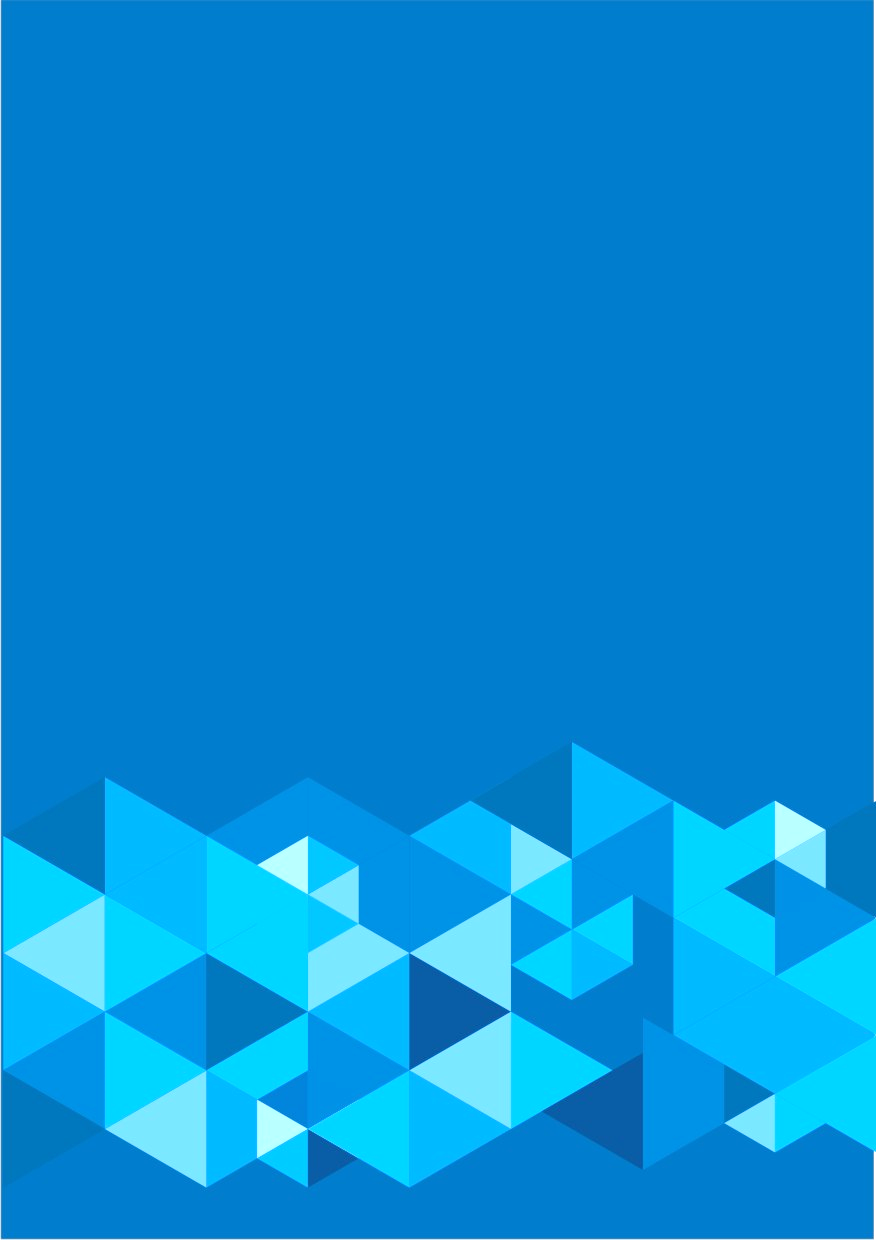 Фонд «Микрокредитная компания фонд развития малого и среднего предпринимательства ЗАТО Северск»
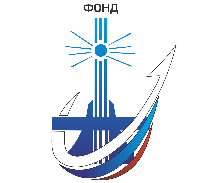 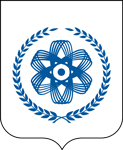 Доклад о результатах деятельности Фонда «Микрокредитная компания фонд развития малого и среднего предпринимательства ЗАТО Северск» в 2024 году
Исполнительный директор Фонда
И.В.Горбачевский
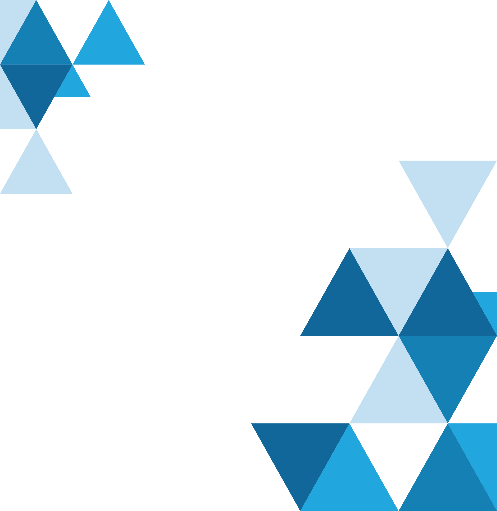 Фонд «Микрокредитная компания фонд развития малого и среднего предпринимательства ЗАТО Северск»
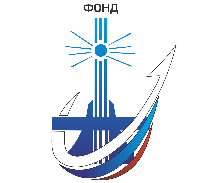 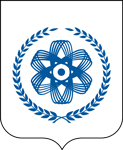 ПРИВЛЕЧЕННЫЕ СРЕДСТВА ДЛЯ ОКАЗАНИЯ ФИНАНСОВОЙ ПОДДЕРЖКИ
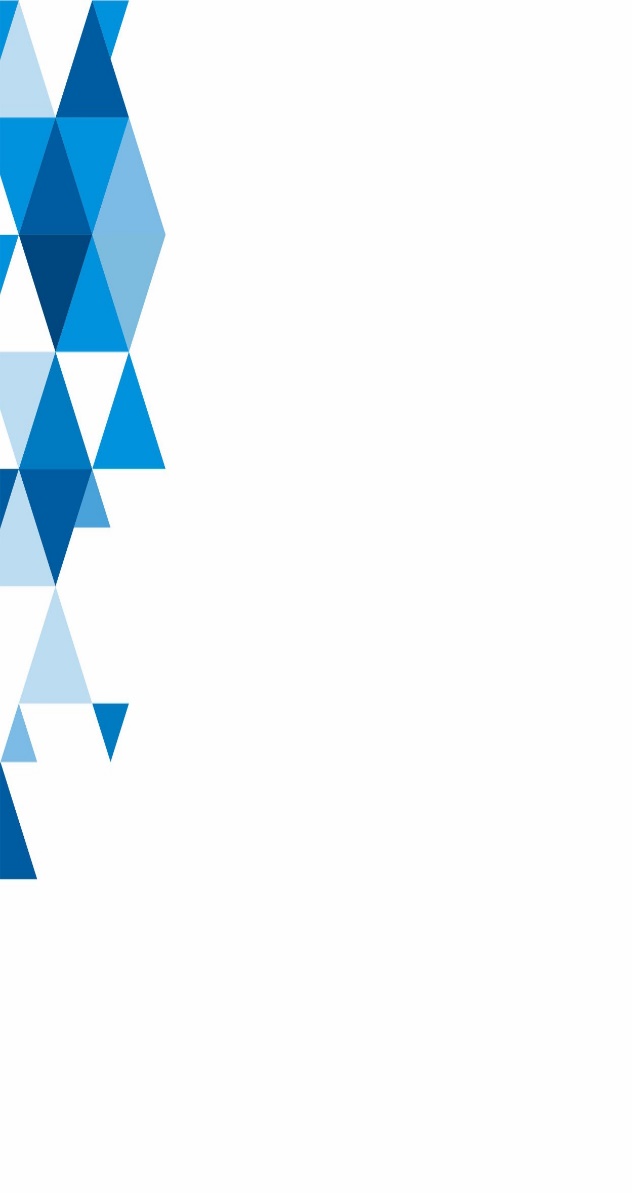 Суммарная капитализация Фонда на 01.01.2025 составила 110,2 млн рублей, в том числе:
для предоставления микрозаймов 108,7 млн рублей;
для предоставления грантов 1,5 млн рублей.
Общая сумма привлеченных средств за период с 2013 года по 2024 год составила 158,7 млн рублей.
2
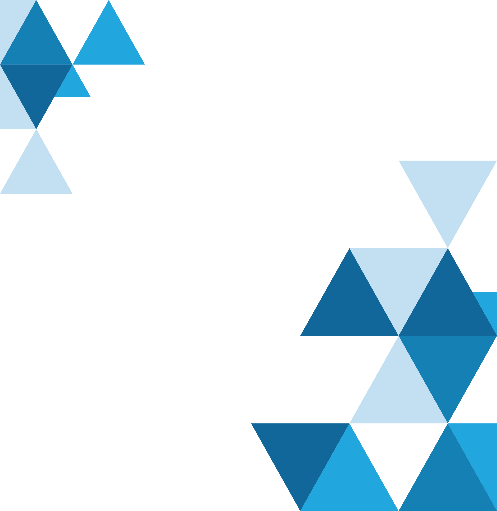 Фонд «Микрокредитная компания фонд развития малого и среднего предпринимательства ЗАТО Северск»
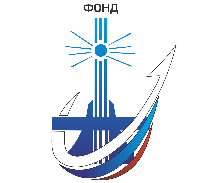 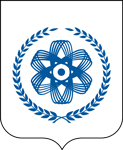 ДИНАМИКА ОБЪЕМОВ КАПИТАЛИЗАЦИИ ФОНДА, млн рублей
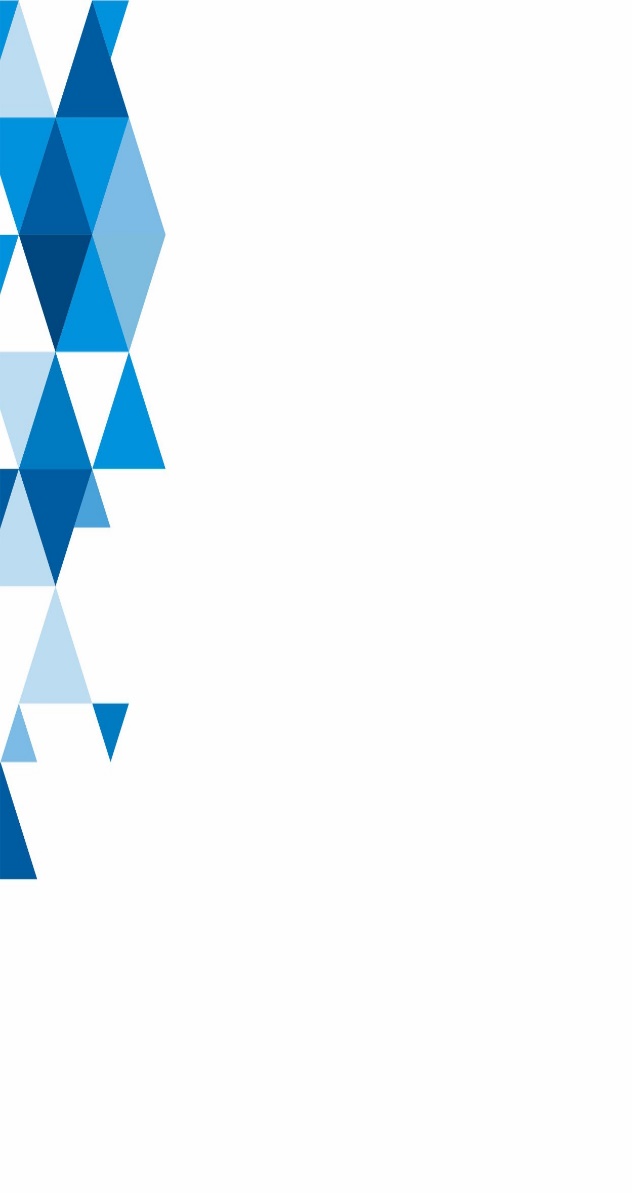 3
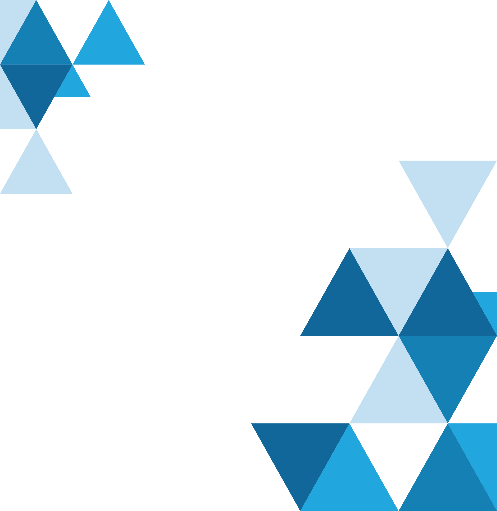 Фонд «Микрокредитная компания фонд развития малого и среднего предпринимательства ЗАТО Северск»
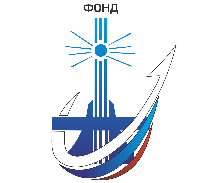 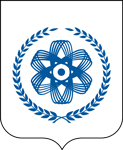 ПРЕДОСТАВЛЕНИЕ ФОНДОМ ФИНАНСОВОЙ ПОДДЕРЖКИ
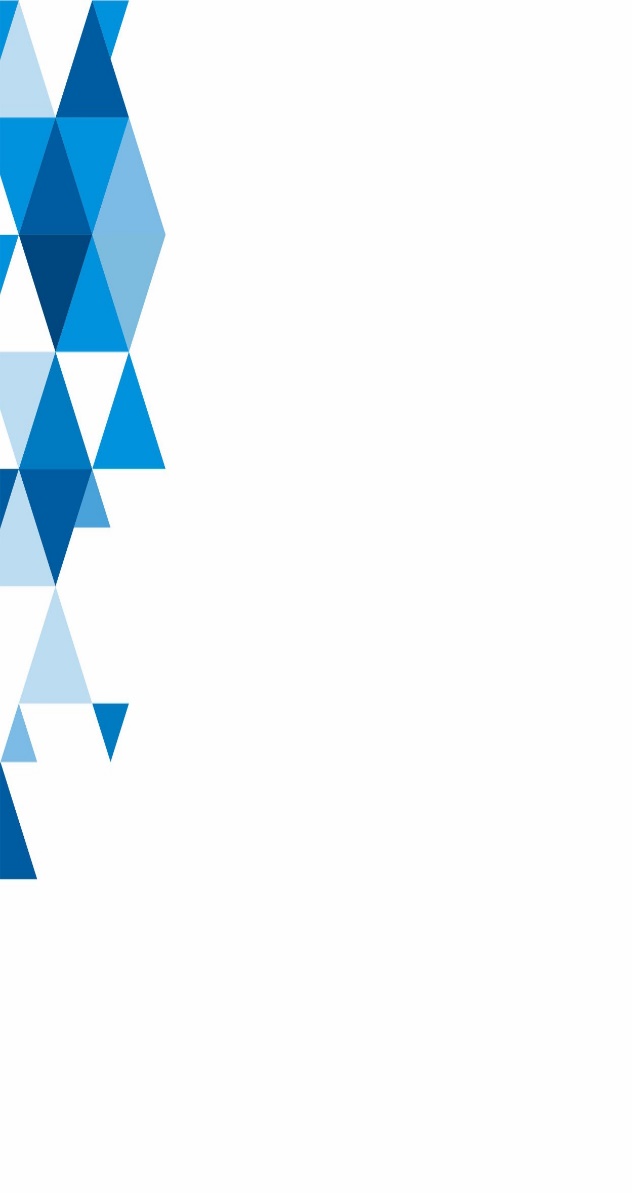 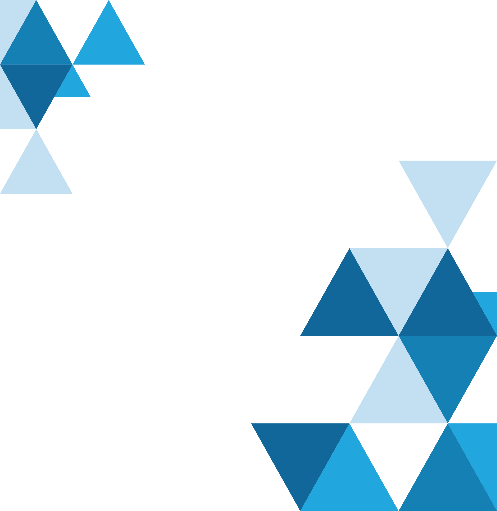 Фонд «Микрокредитная компания фонд развития малого и среднего предпринимательства ЗАТО Северск»
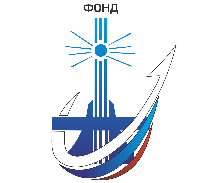 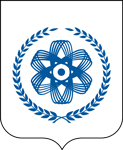 ФИНАНСОВАЯ ПОДДЕРЖКА В ВИДЕ МИКРОЗАЙМОВ
22%
5,9%
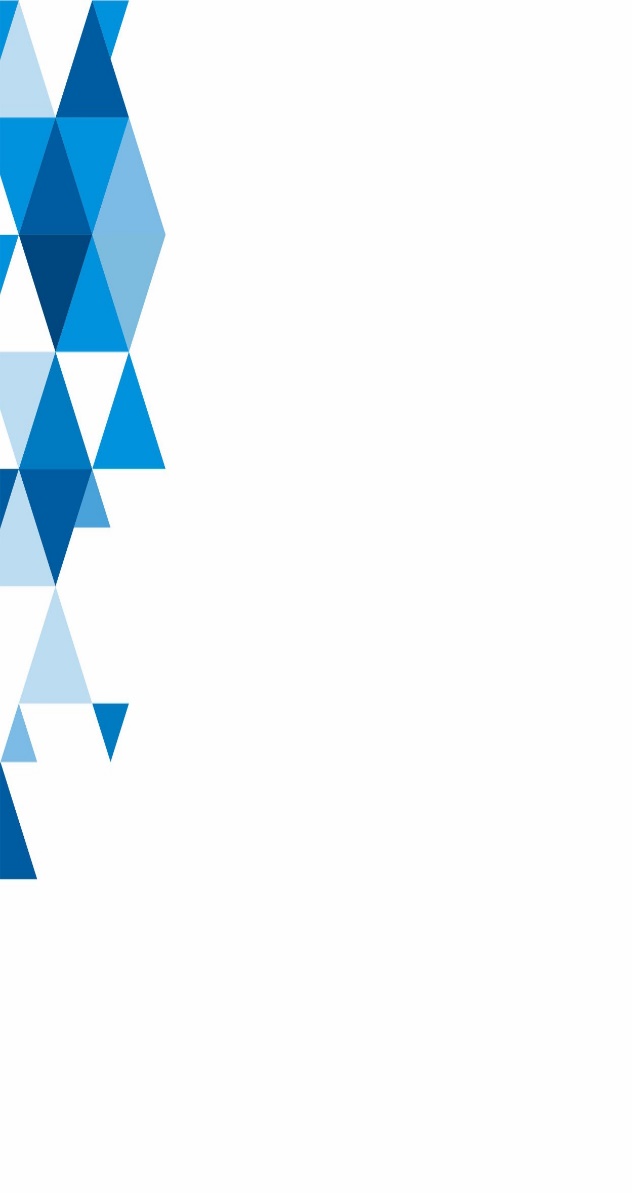 5%
За 2024 год субъектам МСП предоставлено 39 микрозаймов на общую сумму 71,9 млн рублей. План по количеству выданных микрозаймов перевыполнен на 22%.
5
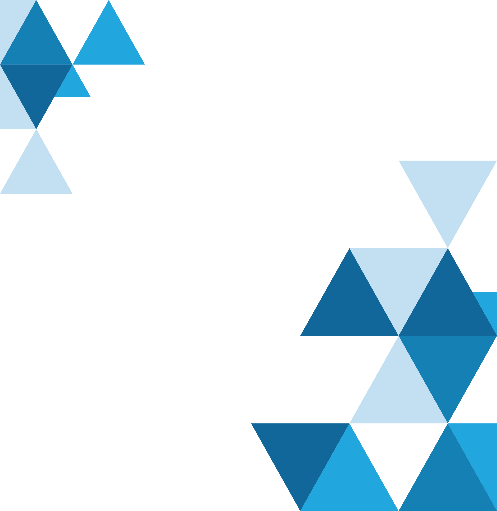 Фонд «Микрокредитная компания фонд развития малого и среднего предпринимательства ЗАТО Северск»
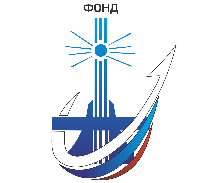 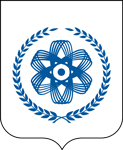 СТРУКТУРА ПРЕДОСТАВЛЕННЫХ МИКРОЗАЙМОВ ПО СЕКТОРАМ ВИДОВ ДЕЯТЕЛЬНОСТИ СУБЪЕКТАМ МСП
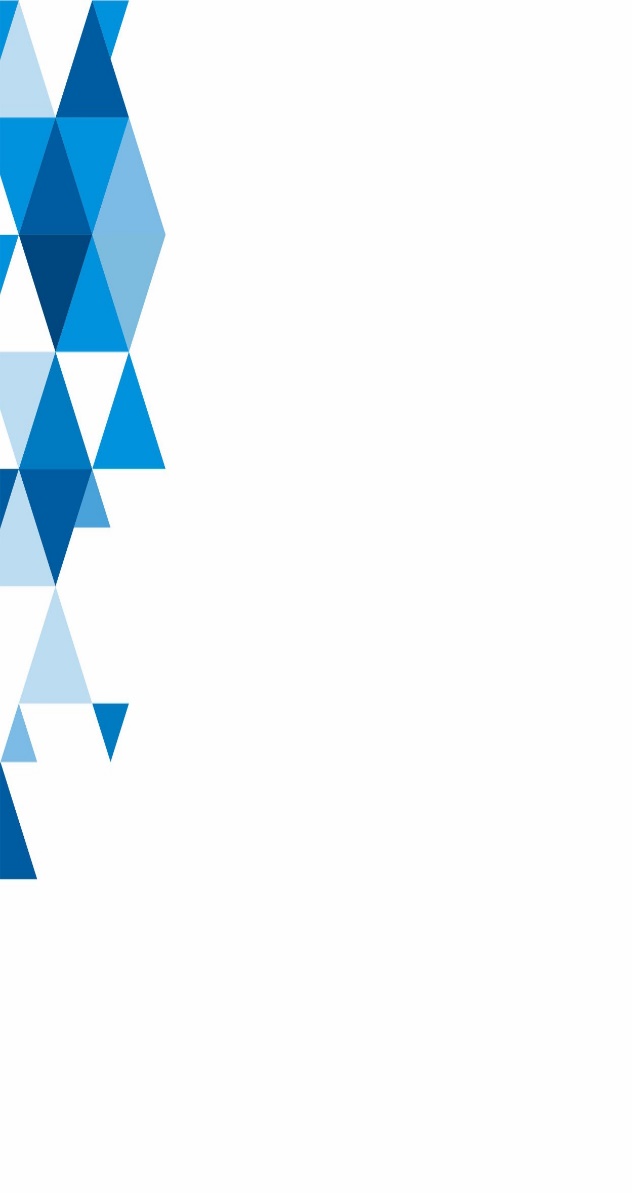 Большинство микрозаймов, выданных Фондом в течение 2024 года, предоставлены субъектам МСП, осуществляющим деятельность в области транспортировки и хранения - 17,0 млн рублей (более 23%).
6
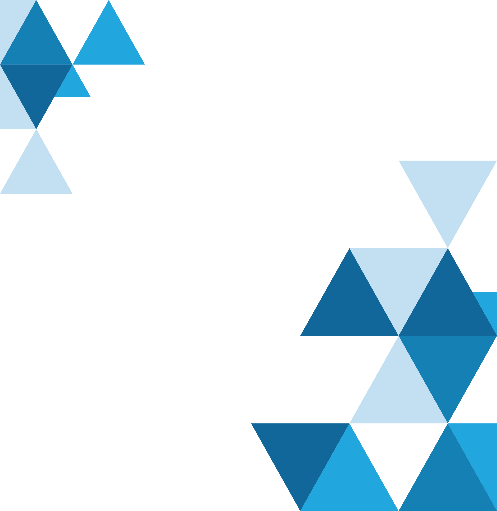 Фонд «Микрокредитная компания фонд развития малого и среднего предпринимательства ЗАТО Северск»
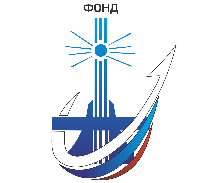 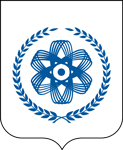 ОБЩАЯ СУММА ОКАЗАННОЙ ФИНАНСОВОЙ ПОДДЕРЖКИ СУБЪЕКТАМ МСП
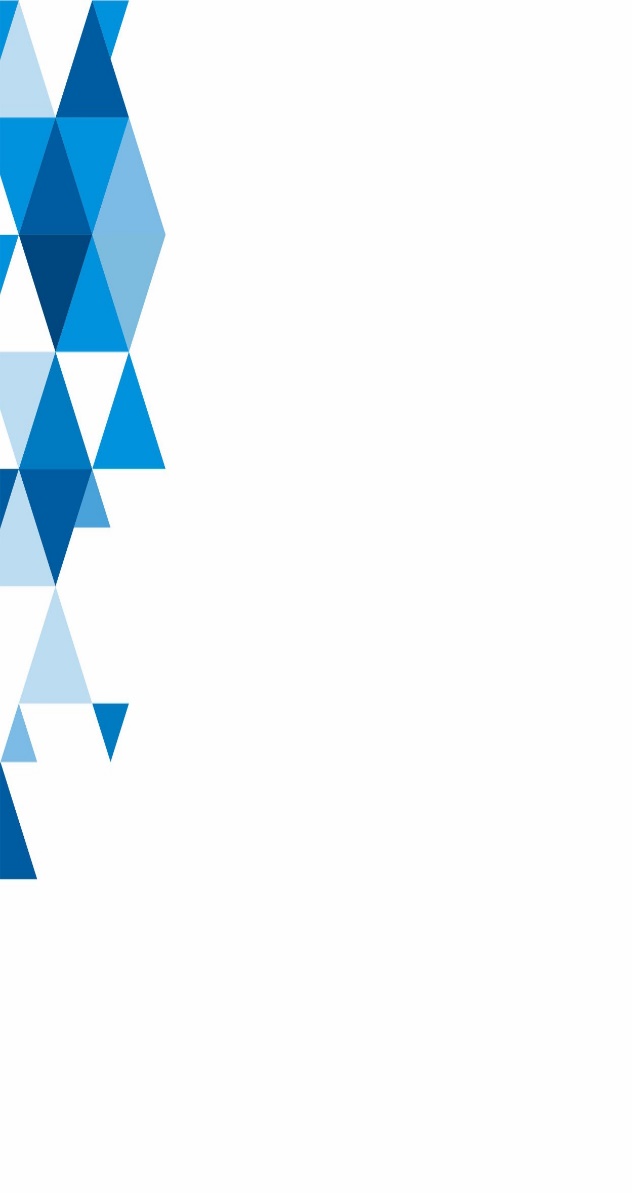 Суммарная финансовая поддержка субъектов МСП за период с 2013 года по 2024 год составила 462,8 млн рублей, в том числе 414,3 млн рублей в виде микрозаймов и 48,5 млн рублей в виде грантов.
7
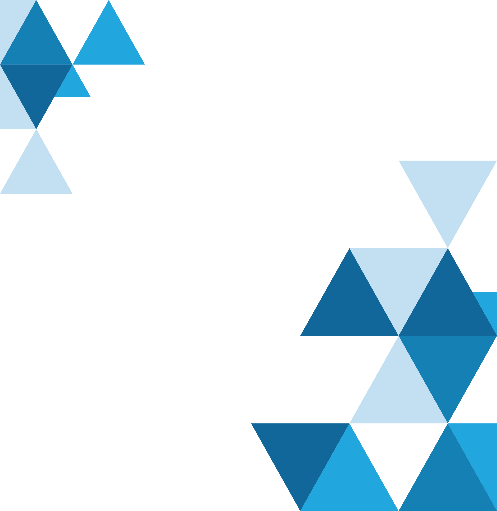 Фонд «Микрокредитная компания фонд развития малого и среднего предпринимательства ЗАТО Северск»
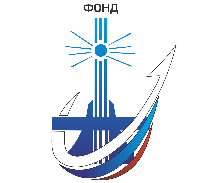 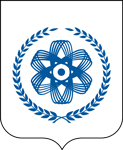 УЛУЧШЕНИЕ УСЛОВИЙ ПОЛУЧЕНИЯ ФИНАНСОВОЙ ПОДДЕРЖКИ В ФОНДЕ
В целях улучшения условий получения финансовой поддержки для субъектов малого и среднего предпринимательства ЗАТО Северск в 2024 году внесены следующие изменения в нормативные документы:
 
Фондом обновлены и актуализированы Правила предоставления микрозаймов в соответствии с рекомендациями Министерства Экономического развития Российской Федерации, в том числе с учетом приоритетных направлений развития бизнеса в Томской области;
Фондом утверждены Правила предоставления микрозаймов физическим лицам, применяющим специальный налоговый режим «Налог на профессиональный доход» за счет средств Фонда «Микрокредитная компания фонд развития малого и среднего предпринимательства ЗАТО Северск»;
В соответствии с планируемыми изменениями в 2025 году в Федеральный закон «О персональных данных» Фондом корректируется и обновляется нормативная документация и порядок обработки персональных данных; меры направленные на защиту персональных данных а также мероприятия, направленные на выявление и предотвращение нарушений законодательства Российской Федерации в области персональных данных.
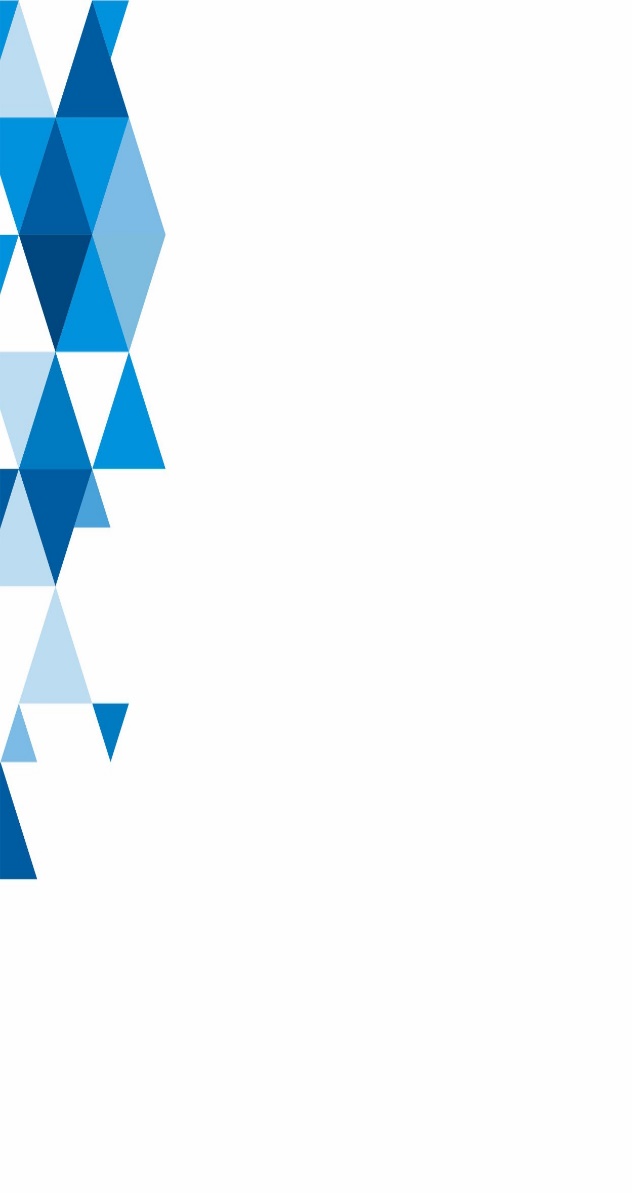 8
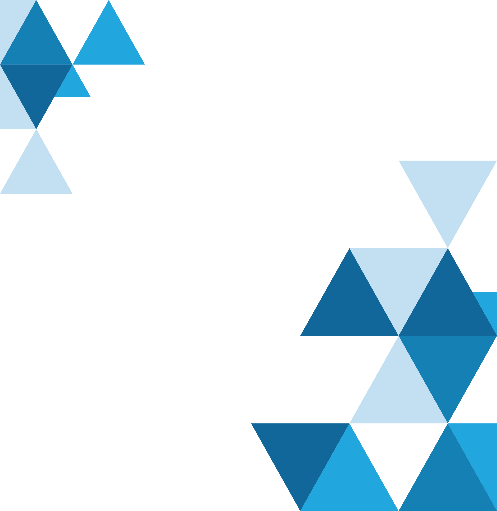 Фонд «Микрокредитная компания фонд развития малого и среднего предпринимательства ЗАТО Северск»
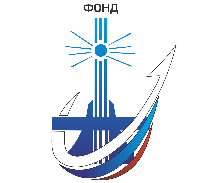 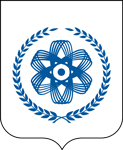 ПОКАЗАТЕЛИ ДЕЯТЕЛЬНОСТИФонда «Микрокредитная компания фонд развития малого и среднего предпринимательства ЗАТО Северск»

(согласно Приказу Минэкономразвития от 26.03.2021 № 142)
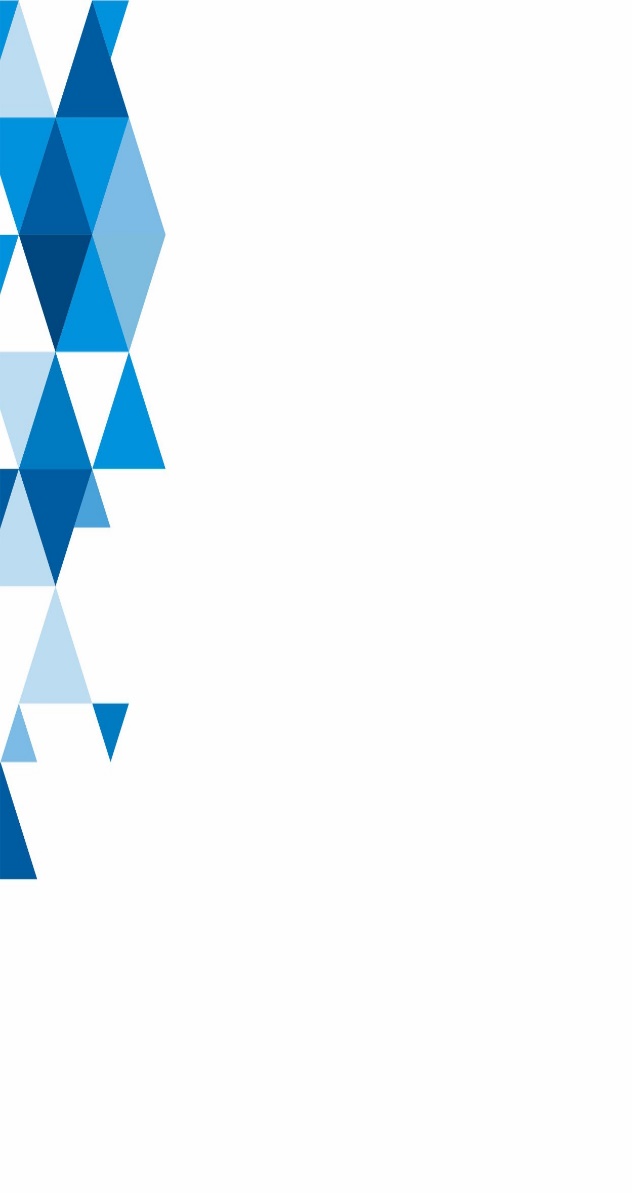 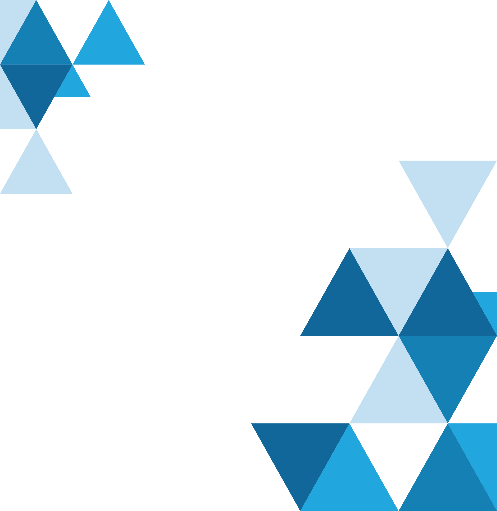 Фонд «Микрокредитная компания фонд развития малого и среднего предпринимательства ЗАТО Северск»
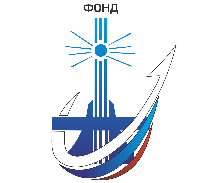 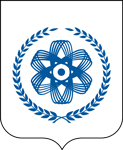 ПОКАЗАТЕЛЬ «ДОСТАТОЧНОСТЬ СОБСТВЕННЫХ СРЕДСТВ» (ДСС) (не менее  15% относительно объема активов микрофинансовой организации)
Собственные средства микрофинансовой организации (Капитал)Активы микрофинансовой организации
ДСС =
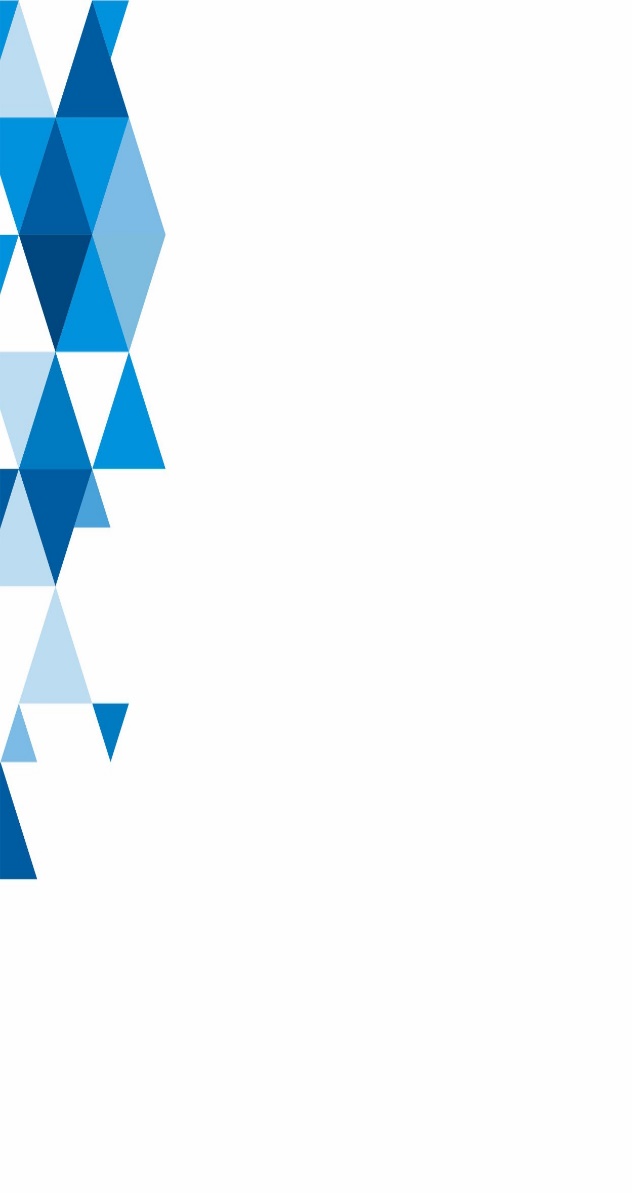 На 01.01.2025 показатель «Достаточность собственных средств» выполнен в размере  99%, 
при целевом значении не менее 15%.
10
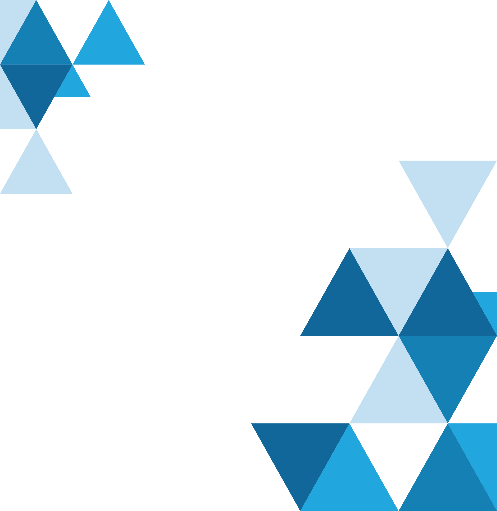 Фонд «Микрокредитная компания фонд развития малого и среднего предпринимательства ЗАТО Северск»
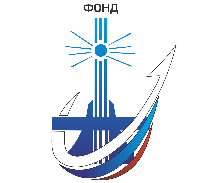 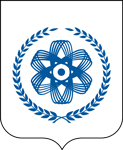 ПОКАЗАТЕЛЬ «ЭФФЕКТИВНОСТЬ РАЗМЕЩЕНИЯ СРЕДСТВ» (ЭРс) (не менее  85%)
Действующий портфель микрозаймовСумма средств, полученных на реализацию микрофинансовой программы
ЭРс =
108,7 млн руб.
Докапитализация + 3,9 млн руб.
104,7 млн руб.
ЭРс 85%
(92,4 млн руб.)
ЭРс 85%
(73,3 млн руб.)
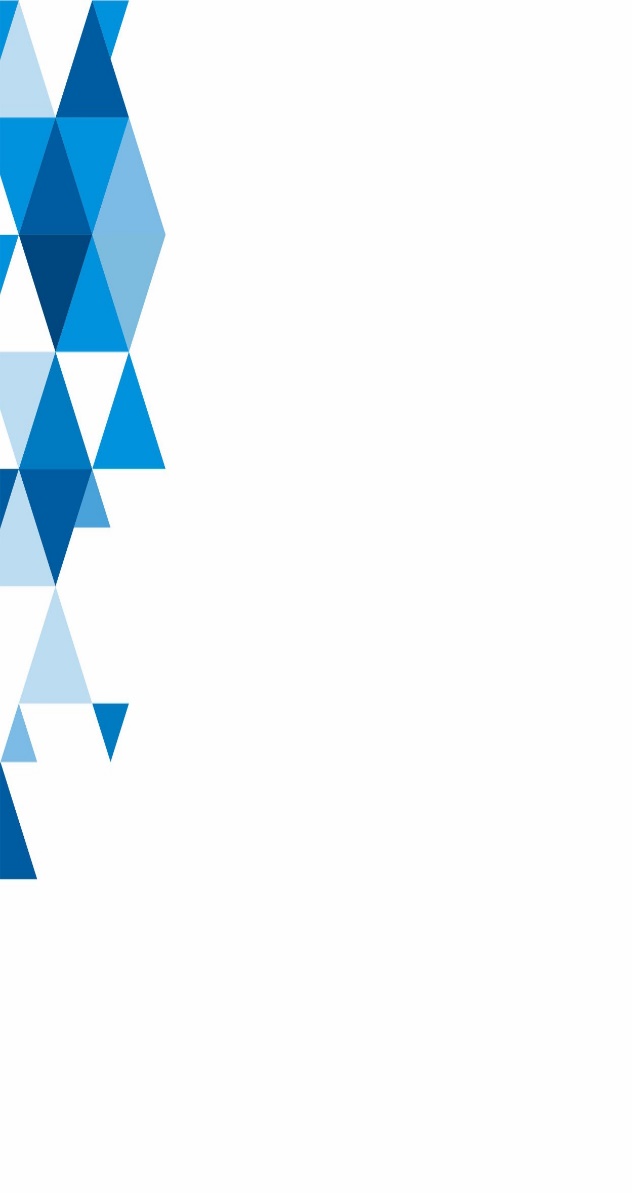 (84,8%)
(72,0%)
На 01.01.2025 показатель «Эффективность размещения средств» выполнен в размере  84,8%, 
при целевом значении не менее 85%.
11
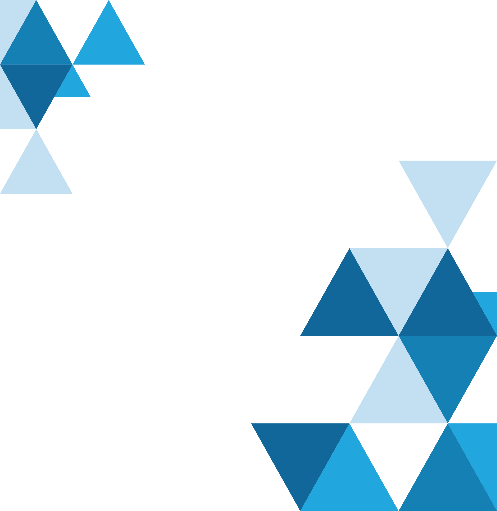 Фонд «Микрокредитная компания фонд развития малого и среднего предпринимательства ЗАТО Северск»
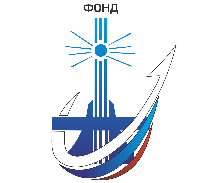 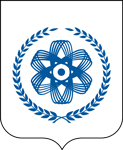 ПОКАЗАТЕЛЬ «ОПЕРАЦИОННАЯ САМООКУПАЕМОСТЬ» (ОС) (не менее 100%)
Финансовый доходФинансовый доход + Убытки от потерь по микрозаймам + Операционные расходы
ОС =
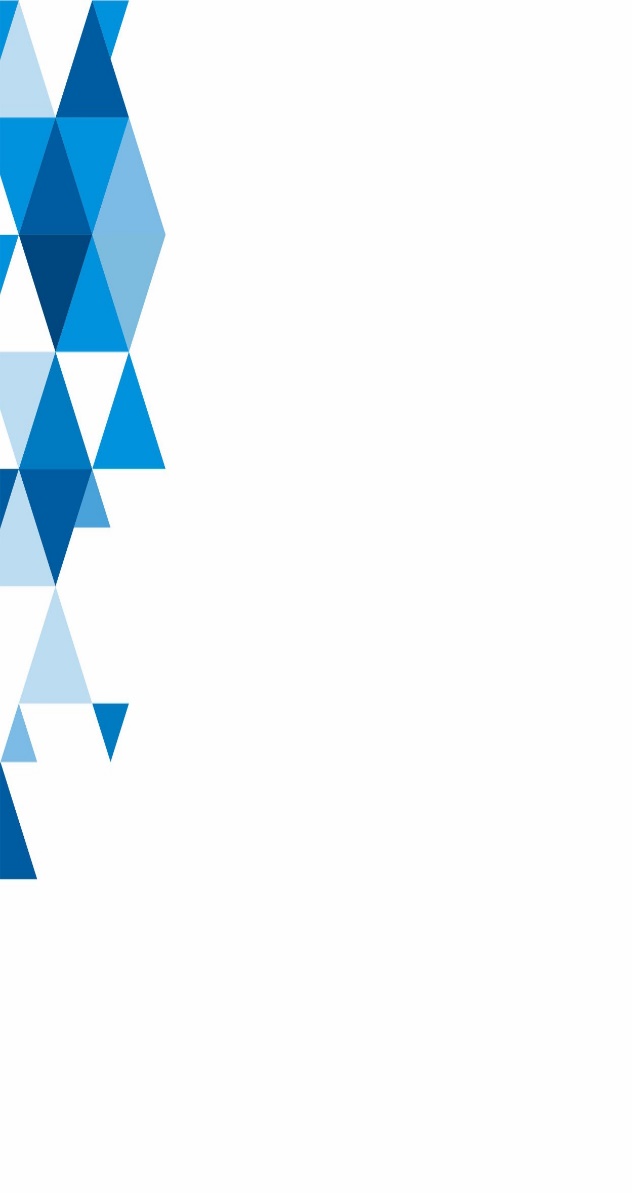 На 01.01.2025 показатель «Операционная самоокупаемость» выполнен в размере 129,2%, 
при целевом значении не менее 100%.
12
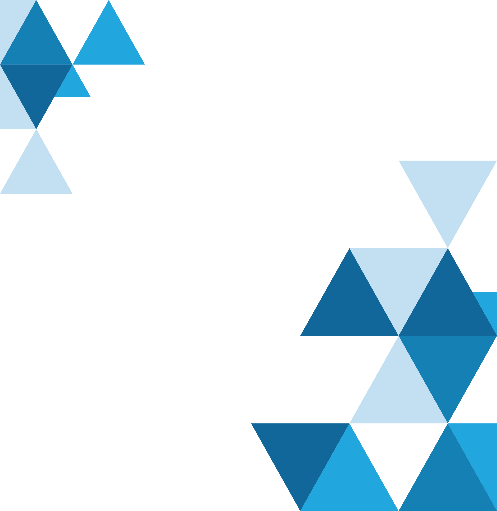 Фонд «Микрокредитная компания фонд развития малого и среднего предпринимательства ЗАТО Северск»
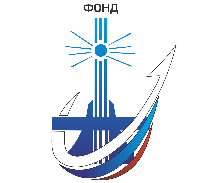 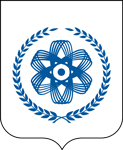 ПОКАЗАТЕЛЬ «ОПЕРАЦИОННАЯ ЭФФЕКТИВНОСТЬ» (ОЭ) (не более 30%)
Операционные расходыСредний действующий портфель микрозаймов за отчетный период
ОЭ =
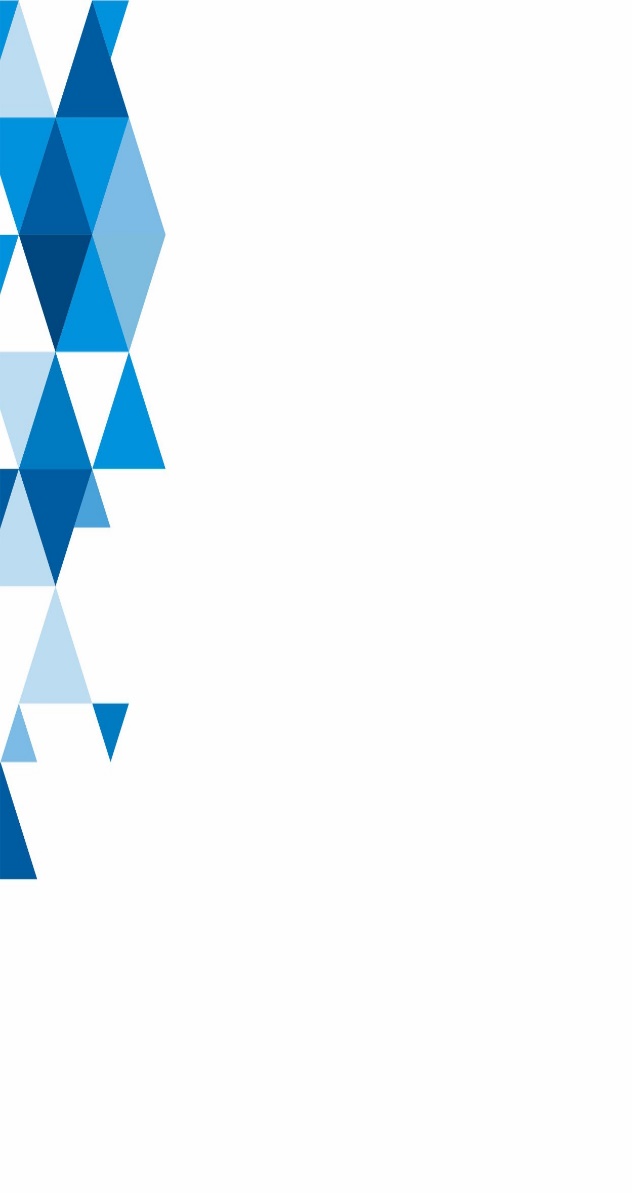 На 01.01.2025 показатель «Операционная эффективность» составил 8,9%, 
при целевом значении не более 30%.
13
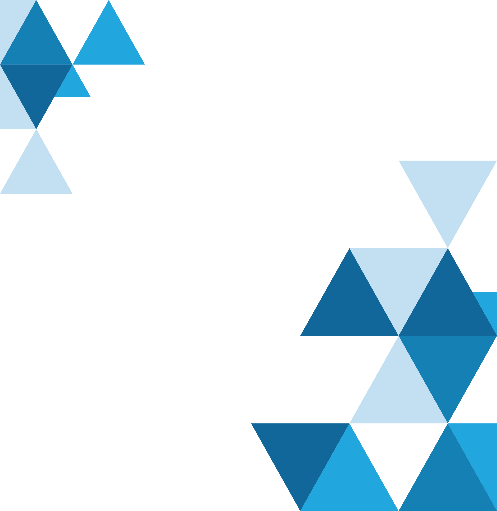 Фонд «Микрокредитная компания фонд развития малого и среднего предпринимательства ЗАТО Северск»
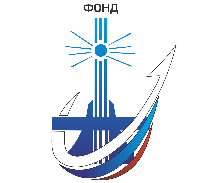 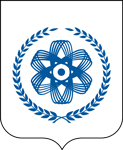 ПОКАЗАТЕЛЬ «РИСК ПОРТФЕЛЯ БОЛЬШЕ 30 ДНЕЙ» 
(не более 12%)
Действующий портфель микрозаймов с просрочкой > 30 дней (без учета начисленных процентов, штрафов и пеней)Действующий портфель микрозаймов
Риск портфель =
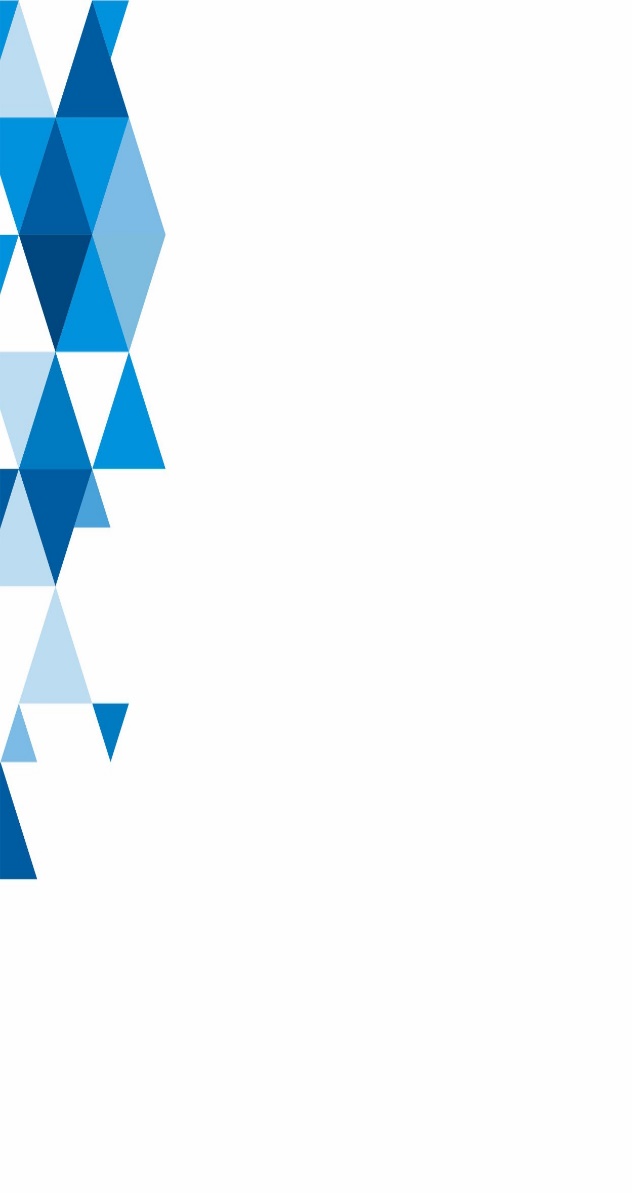 На 01.01.2025 показатель «Риск портфель больше 30 дней» составил 3,6% (3,3 млн рублей) от действующего кредитного портфеля, при целевом значении не более 12%.
14
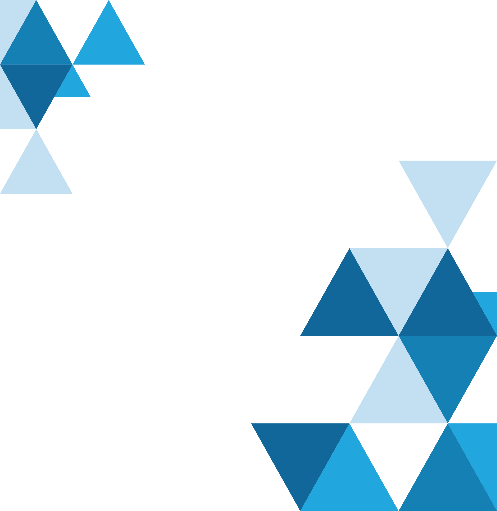 Фонд «Микрокредитная компания фонд развития малого и среднего предпринимательства ЗАТО Северск»
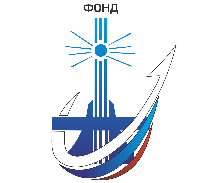 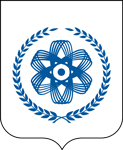 ПОКАЗАТЕЛЬ «КОЭФФИЦИЕНТ СПИСАНИЯ» (не более 5%)
Сумма списанных микрозаймов за 3 года, предшествующие отчетному периодуДействующий портфель микрозаймов
КС =
За весь период деятельности Фонда с 2013 года по 2024 год списаний безнадежной задолженности не производилось
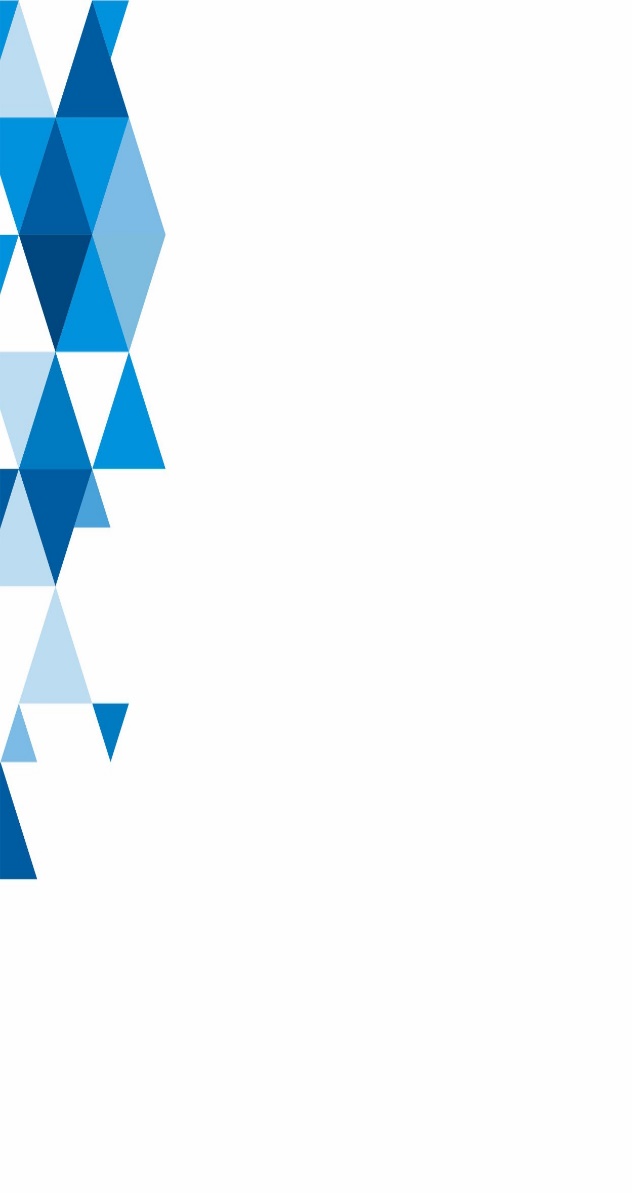 На 01.01.2025 показатель «Коэффициент списания» составил 0% от действующего кредитного портфеля, при целевом значении не более 5%.
15
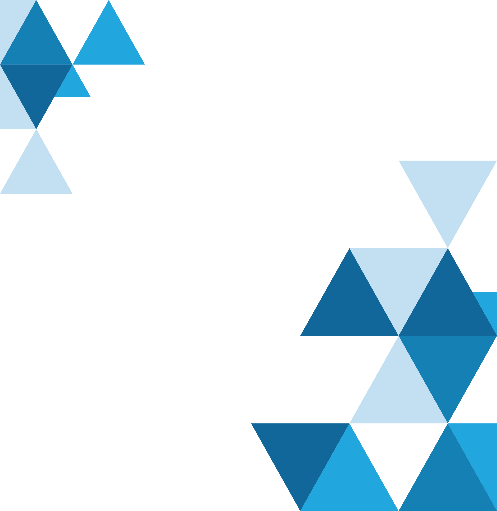 Фонд «Микрокредитная компания фонд развития малого и среднего предпринимательства ЗАТО Северск»
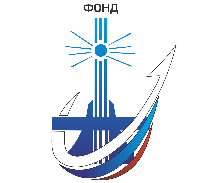 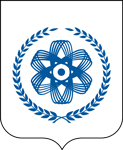 ПОКАЗАТЕЛЬ «ДОЛЯ УНИКАЛЬНЫХ ВЫДАЧ» (УВ) (не менее 80%)
Количество заемщиков по договорам за отчетный периодКоличество выданных микрозаймов за отчетный период
УВ =
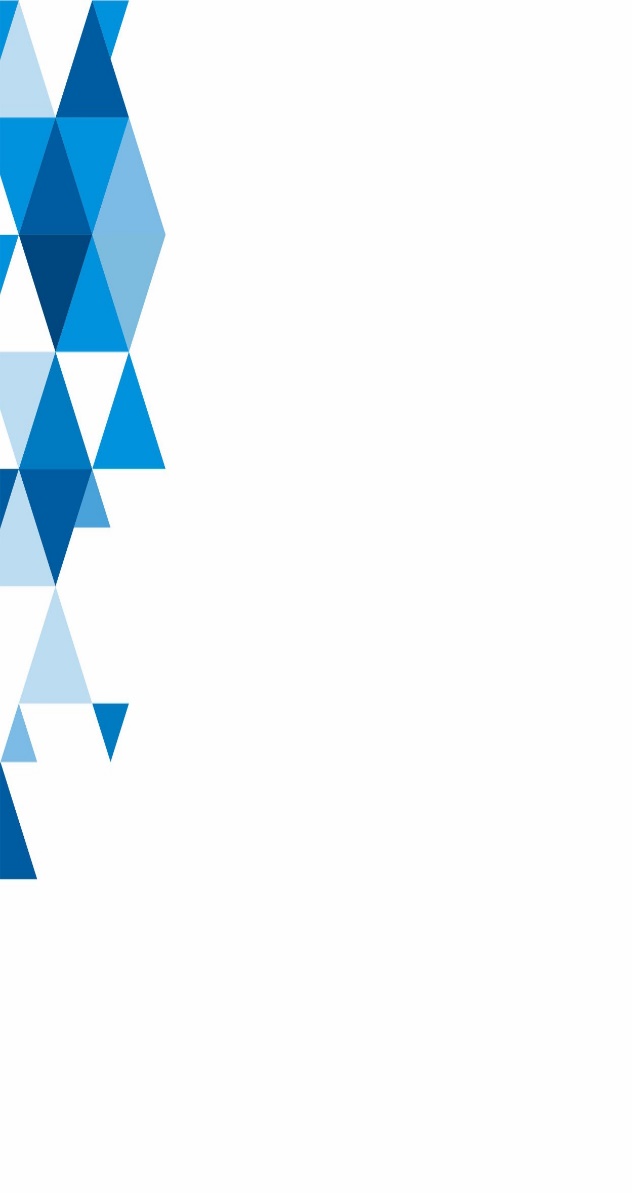 На 01.01.2025 показатель «Доля уникальных выдач» составил 82% при целевом значении не менее 80%.
16
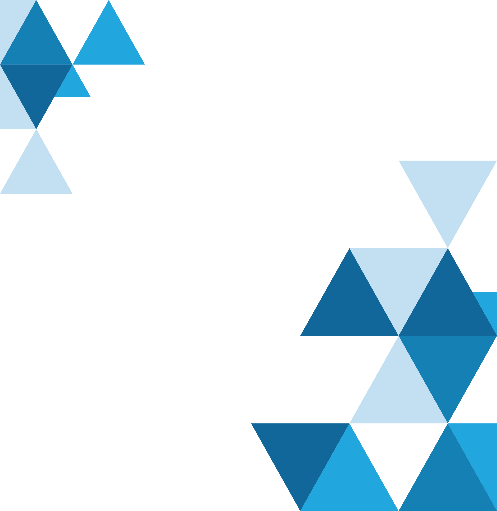 Фонд «Микрокредитная компания фонд развития малого и среднего предпринимательства ЗАТО Северск»
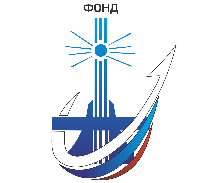 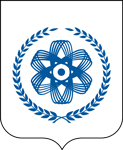 ПОКАЗАТЕЛЬ «ДОЛЯ ВЫДАЧ ПРИОРИТЕТНЫМ ГРУППАМ» (ДВП) (не менее 80%)
Сумма по договорам микрозайма, заключенным с представителями приоритетных группСумма по договорам микрозайма, заключенным в отчетном периоде
х 100
ДВП =
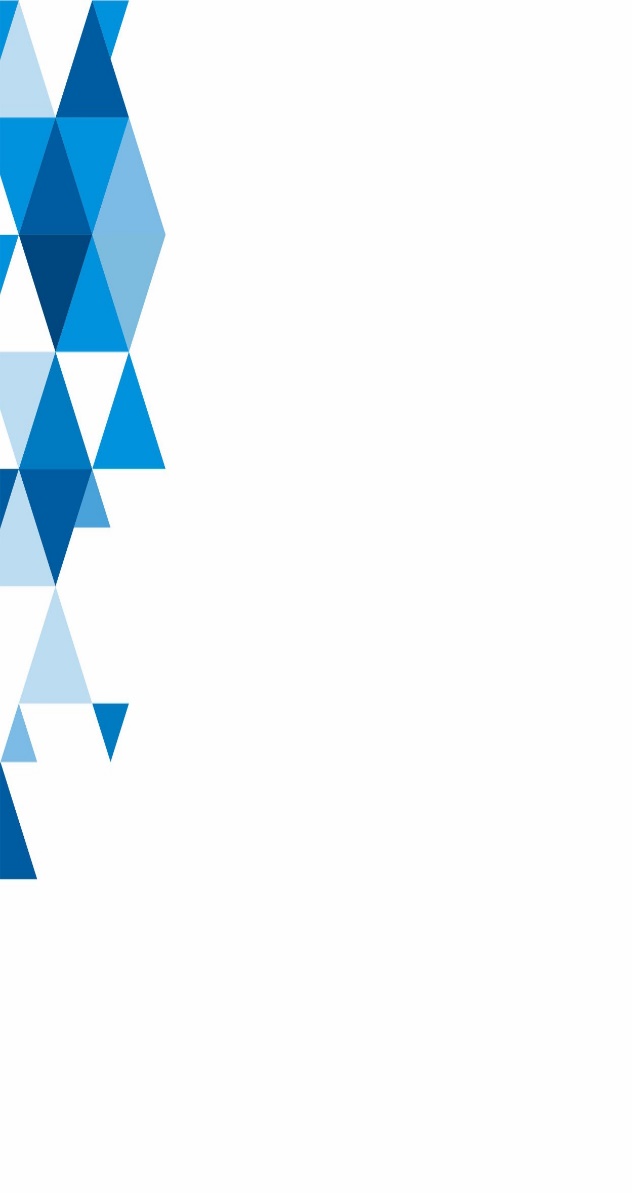 На 01.01.2025 показатель «Доля выдач приоритетным группам» составил 2% при целевом значении не менее 80%.
17
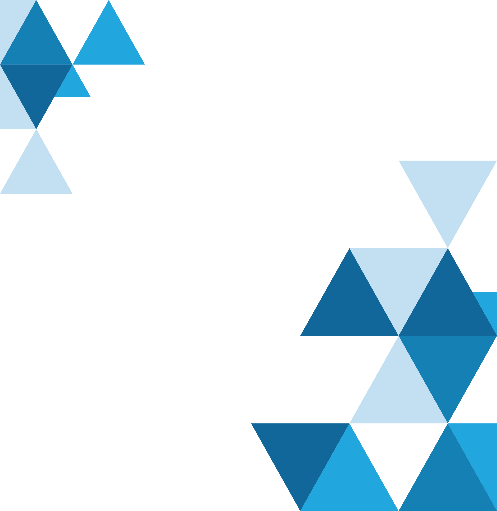 Фонд «Микрокредитная компания фонд развития малого и среднего предпринимательства ЗАТО Северск»
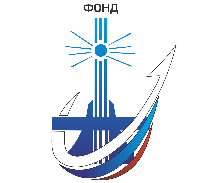 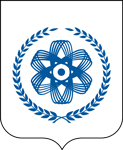 ПОКАЗАТЕЛЬ «РЕНТАБЕЛЬНОСТЬ АКТИВОВ» (РА) (более 0%)
Сальдо доходов и расходов ГМФО по микрофинансовой деятельностиАктивы ГМФО, относящиеся к микрофинансовой деятельности
РА =
х 100
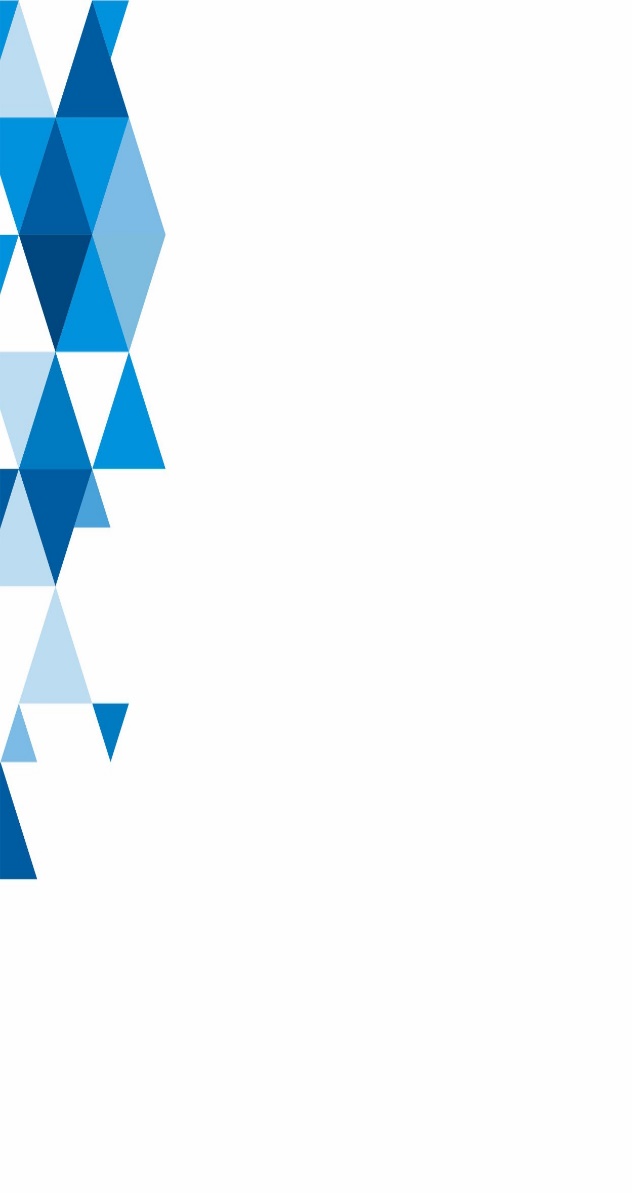 На 01.01.2025 показатель «Рентабельность активов» составил 1,98% при целевом значении более 0%.
18
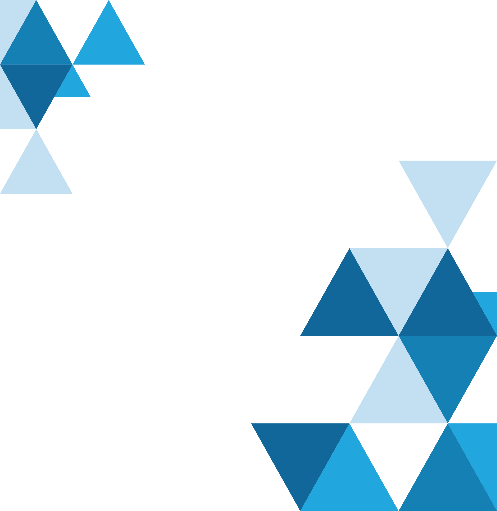 Фонд «Микрокредитная компания фонд развития малого и среднего предпринимательства ЗАТО Северск»
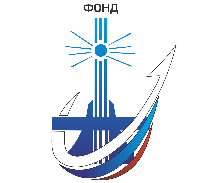 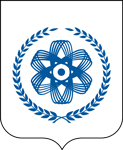 НАПРАВЛЕНИЯ ДЕЯТЕЛЬНОСТИ ФОНДА НА 2025 ГОД
Разработка и внедрение дополнительных финансовых видов поддержки субъектов малого и среднего предпринимательства ЗАТО Северск в случае изменения действующего законодательства в области микрофинансирования;

Привлечение субъектов малого и среднего предпринимательства Томской области на территорию ЗАТО Северск с целью создания новых рабочих мест;

Проведение совместных конференций, встреч, семинаров и мероприятий с областными центрами поддержки бизнеса для субъектов малого и среднего предпринимательства ЗАТО Северск, развитие Центра поддержки предпринимательства ЗАТО Северск совместно с Ассоциацией «НП «АРП-Северск»;

Проведение работ по признанию и списанию безнадежной к взысканию задолженности в рамках допустимых значений для уменьшения резервов, созданных на не вовремя погашенные займы;

Актуализация условий выдачи микрозаймов Фондом, в частности пересмотр процентных ставок.
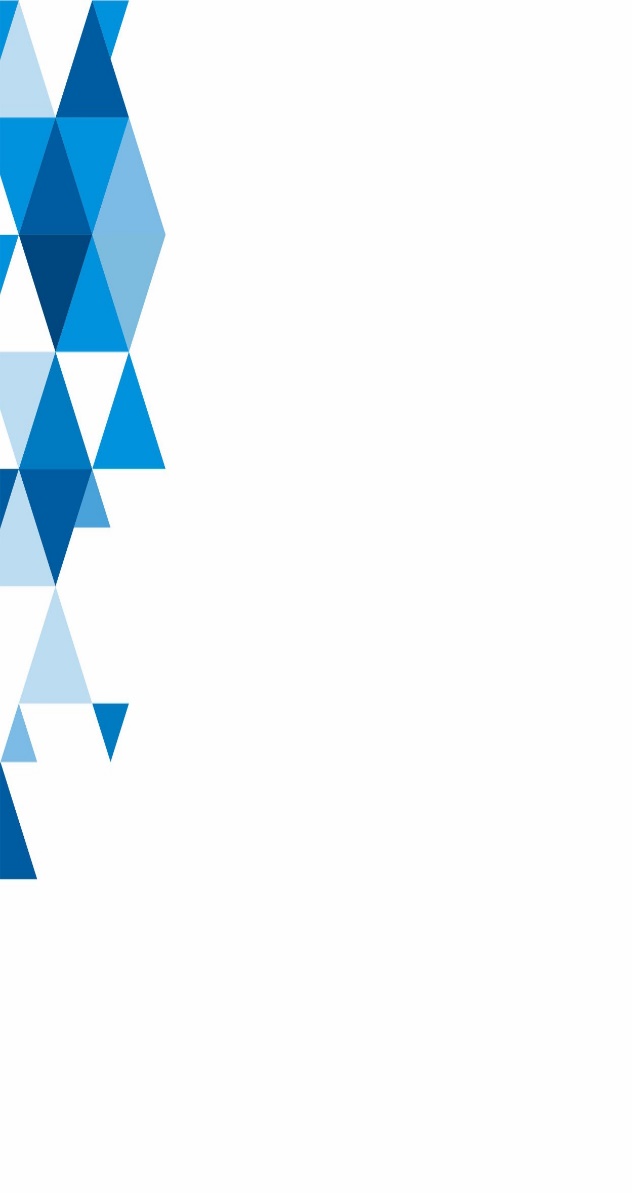 19
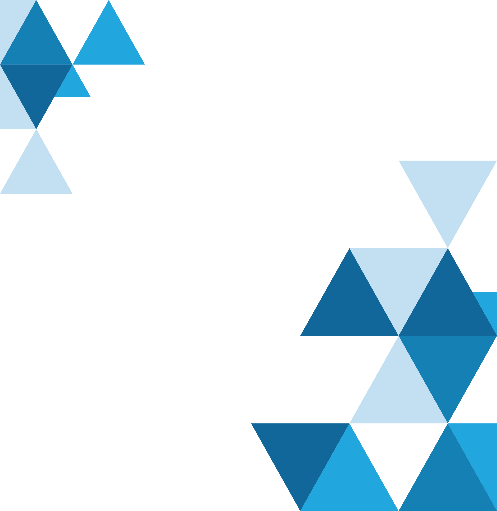 Фонд «Микрокредитная компания фонд развития малого и среднего предпринимательства ЗАТО Северск»
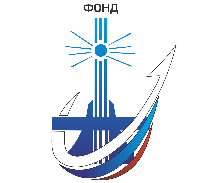 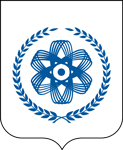 СПАСИБО ЗА ВНИМАНИЕ!
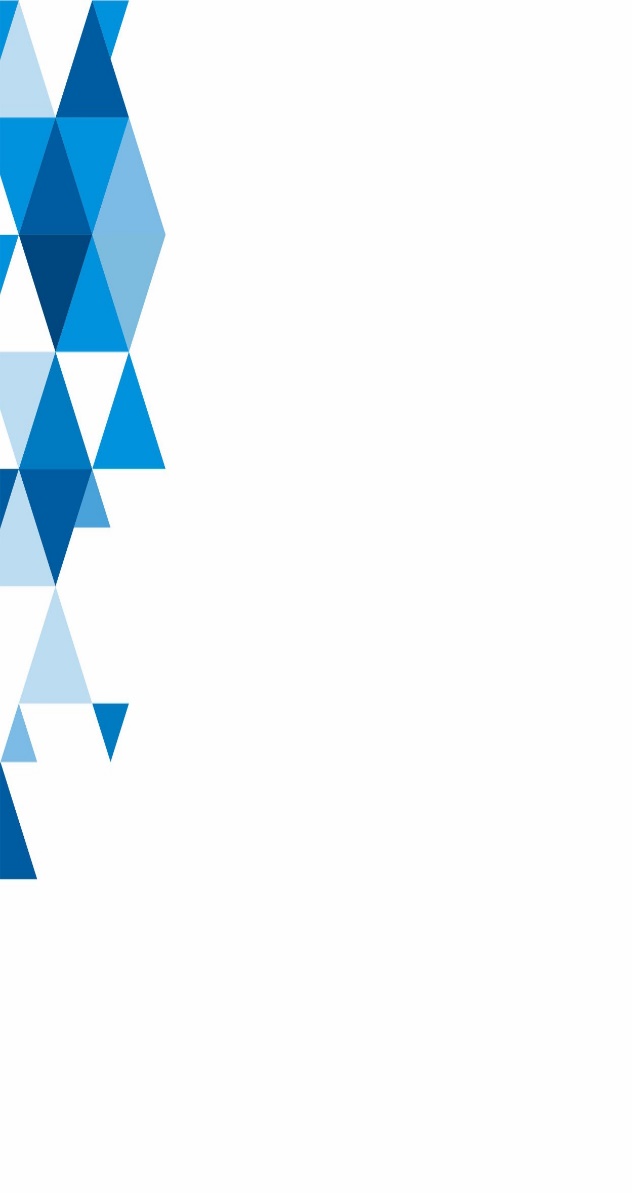 20